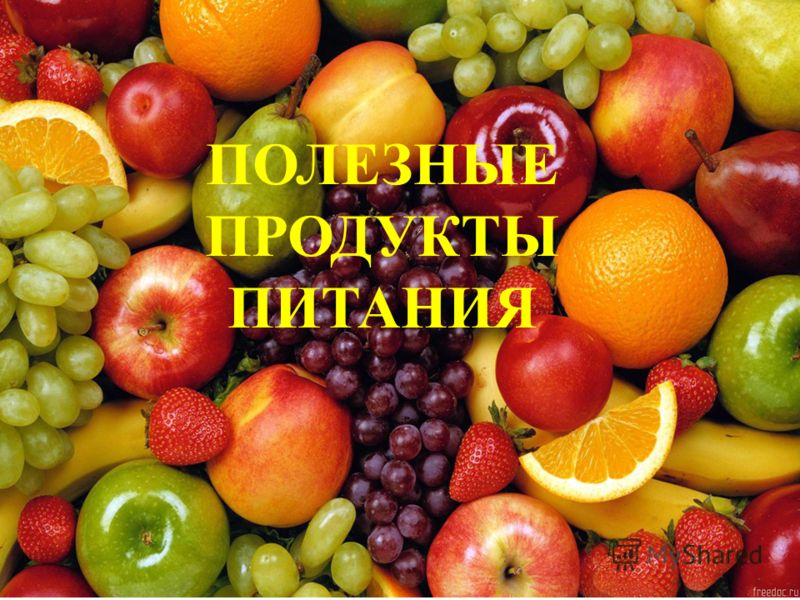 Пирамида правильного питания
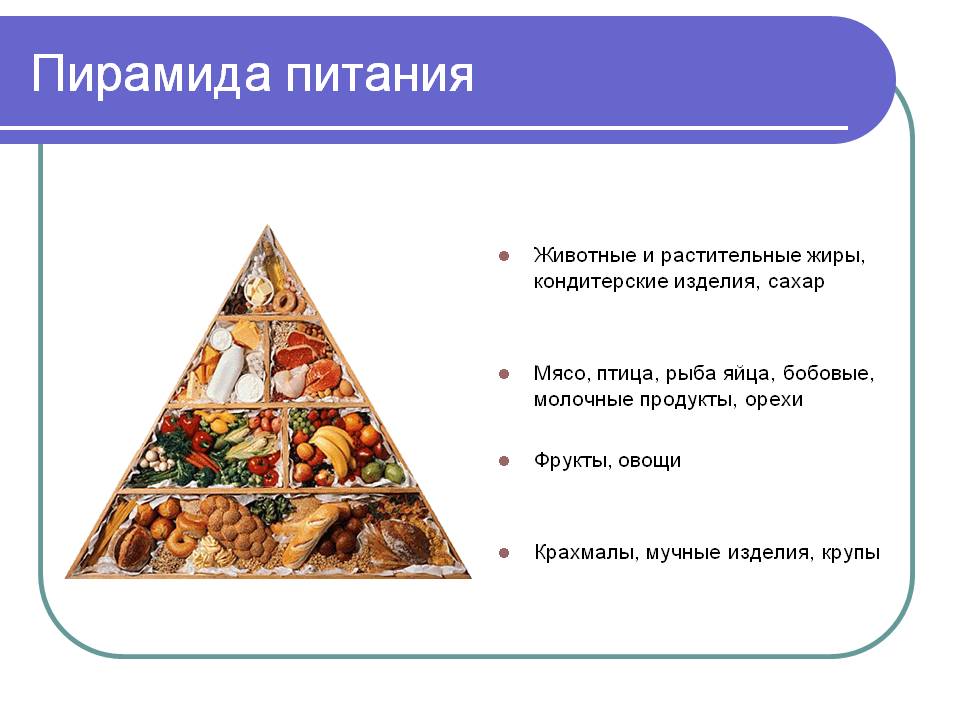 Пищевая ценность продуктов